Children’s Writing that Sells
John Hope
Children’s Writing that Sells
Children’s Writing Overview
Think Like a Child
Think Like a Teacher/Parent
Efficient Visual Writing
Working with an Illustrator
Marketing / Networking
Children’s Writing Overview
Children’s picture books average 1,000 words
Range 50 to 2,500 words
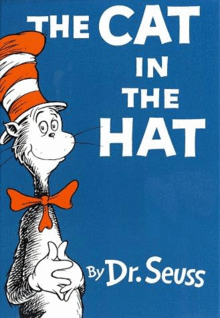 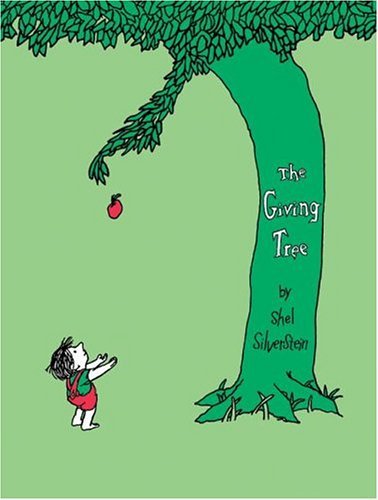 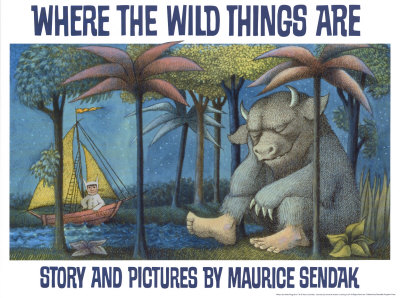 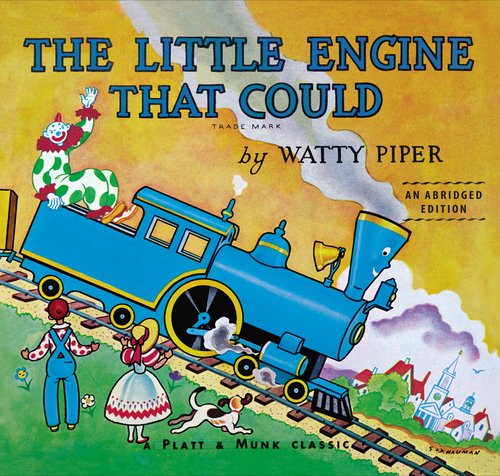 985 words
621 words
338 words
1,626 words
Children’s Writing Overview
Short Story Approach
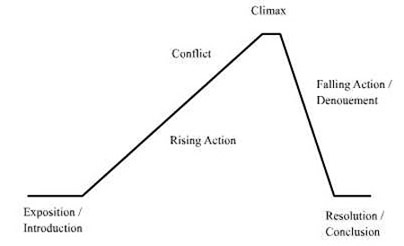 Children’s Writing Overview
Fun, Straight-Forward, Predictable
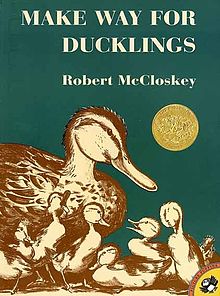 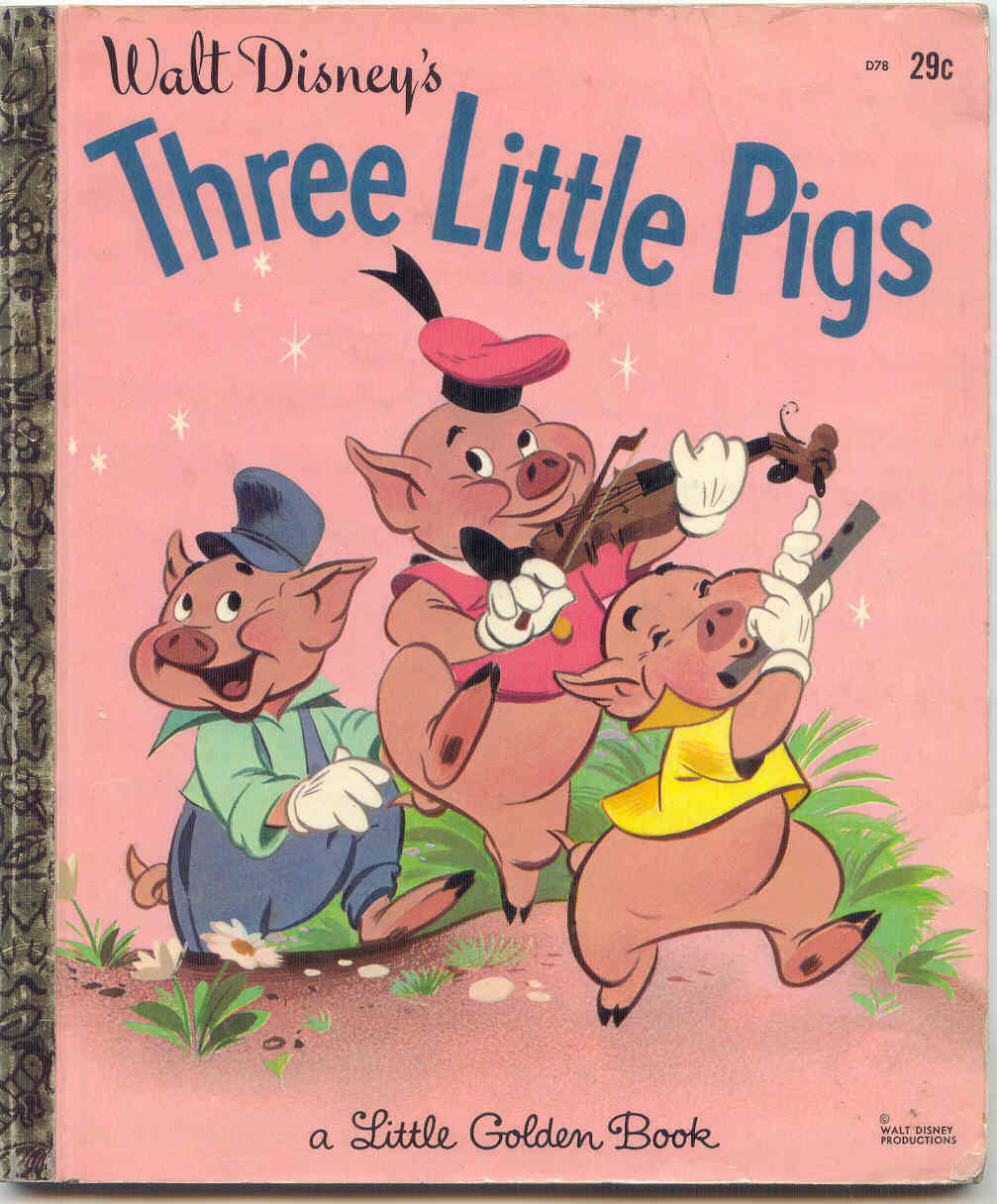 Think Like a Child
Step into a child’s world – issues, circumstances, problems
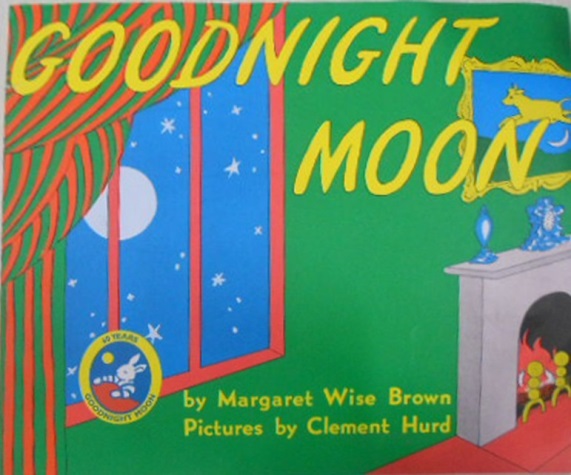 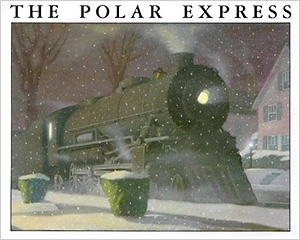 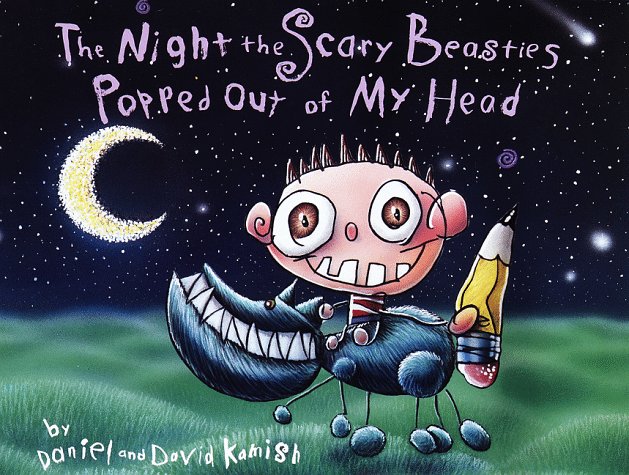 Think Like a Child
Address children’s emotions – funny, spooky, goofy, amazing
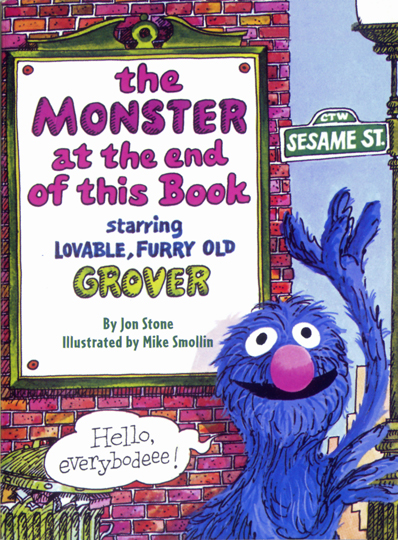 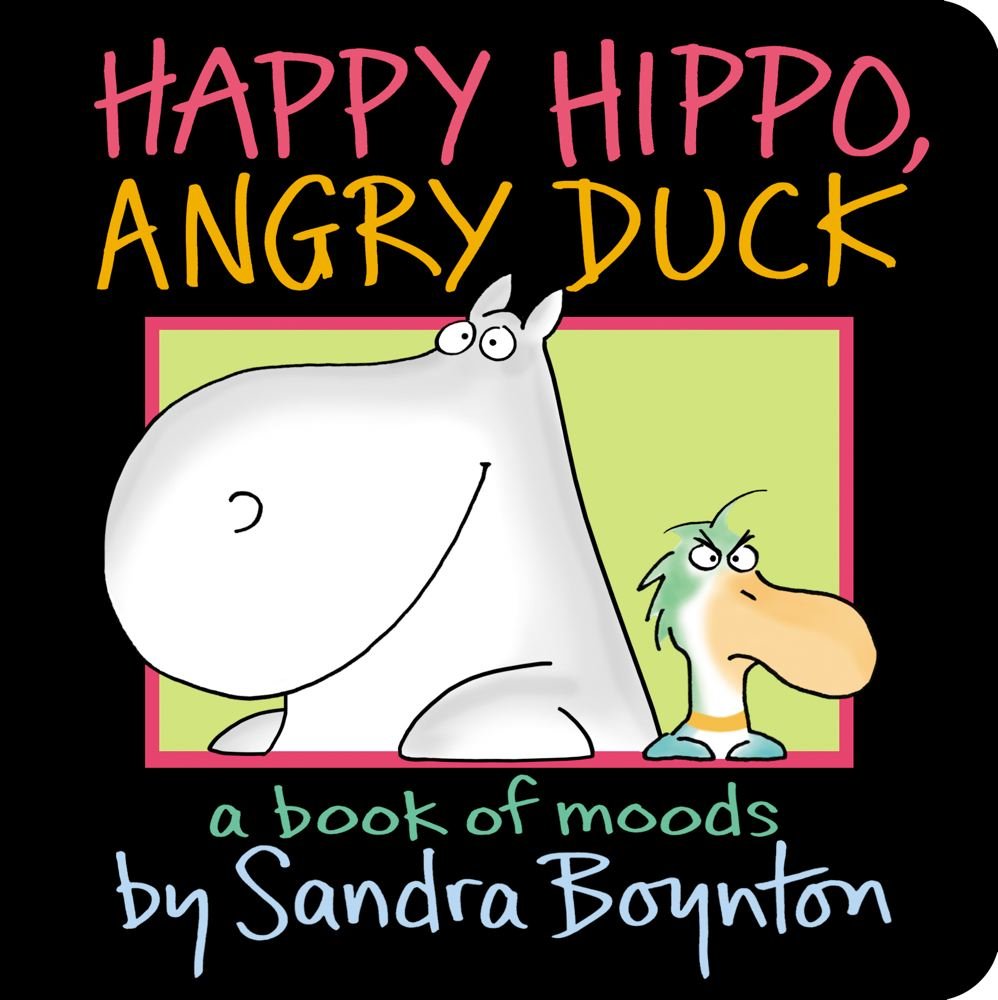 Think Like a Child
Believe the unbelievable
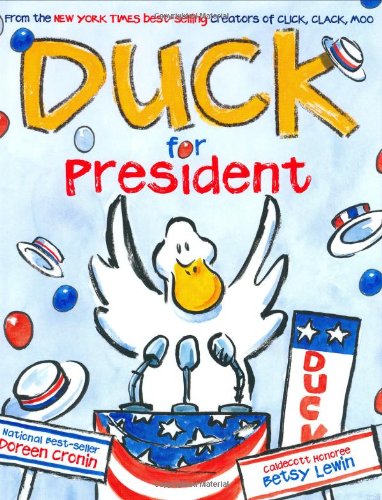 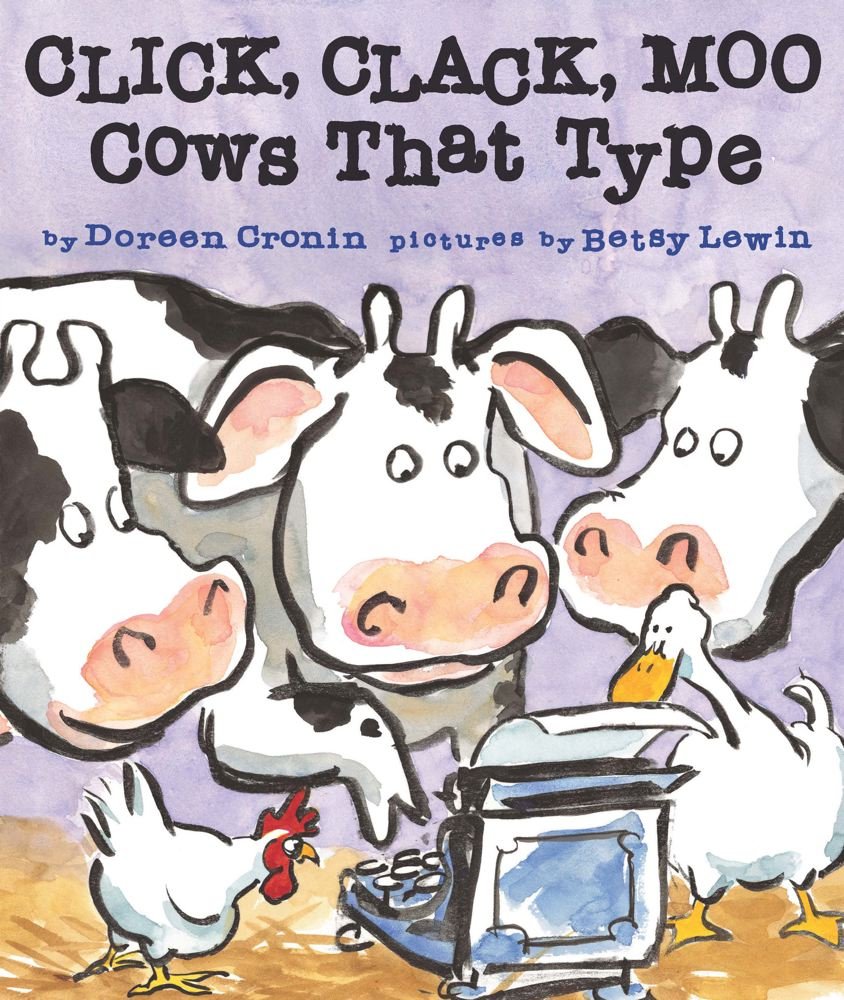 Think Like a Teacher/Parent
What is important to teachers / parents? – Connecting with children
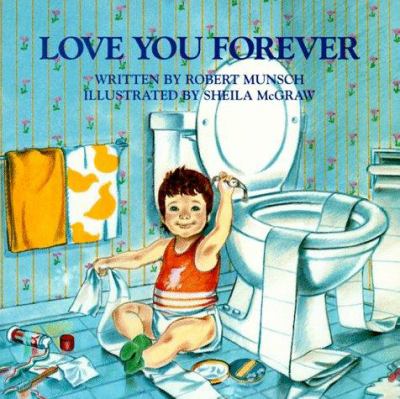 Think Like a Teacher/Parent
What is important to teachers / parents? – Reading, Educational Nuggets
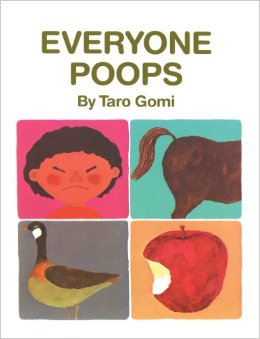 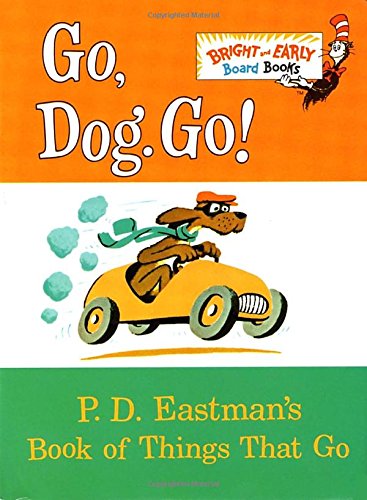 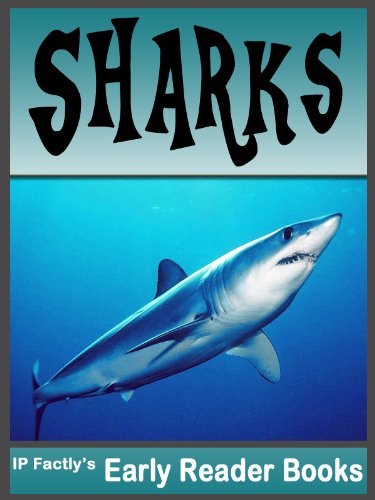 Think Like a Teacher/Parent
What is important to teachers / parents? – Skirt Social Issues/Taboos
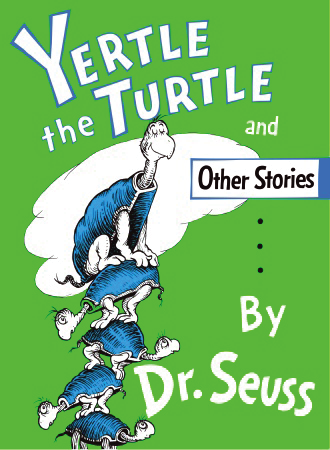 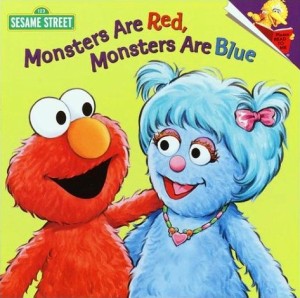 Efficient Visual Writing
Select the best words possible
Examples: 
“I think I can, I think I can, I think I can.”
Watty Piper, The Little Engine That Could

“A person’s a person, no matter how small.”
Dr. Seuss, Horton Hears a Who

“Today you are You, that is truer than true. There is no one alive who is Youer than You.”
Dr. Seuss, Happy Birthday to You!
Efficient Visual Writing
Can the reader see the pictures without the pictures?
Examples: 
“Chicka Chicka Boom Boom.”
Bill Martin, Jr. and John Archambault, Chicka Chicka Boom Boom

“Be still. Listen.
Like you, the Earth breathes.
Your breath is alive with the promise of flowers.
Each time you blow a kiss to the world, you spread pollen that might grow to be a new plant.”
Elin Kelsey, You Are Stardust
Working with an Illustrator
Match the artist’s style with the story’s theme
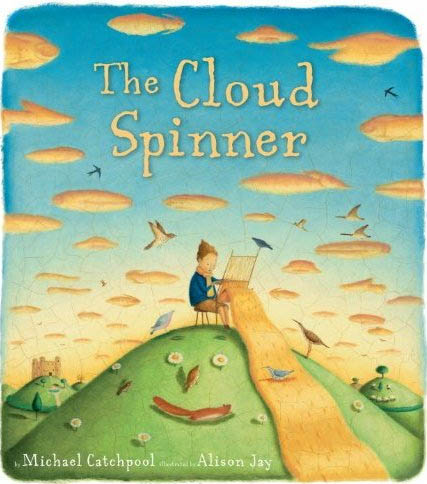 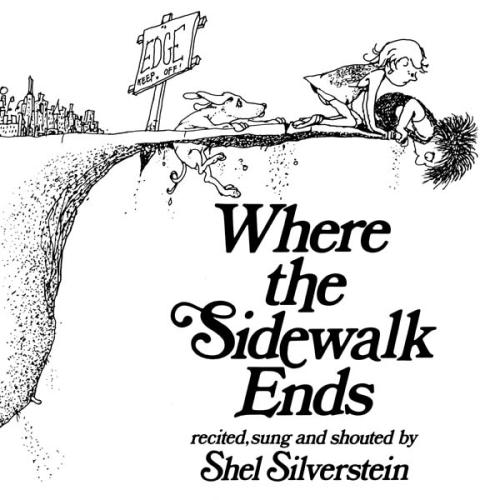 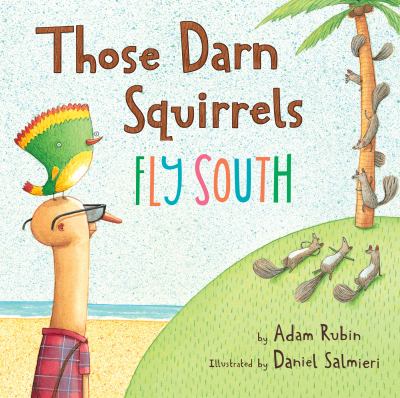 Working with an Illustrator
Communicate with illustrator, page by page – details are important
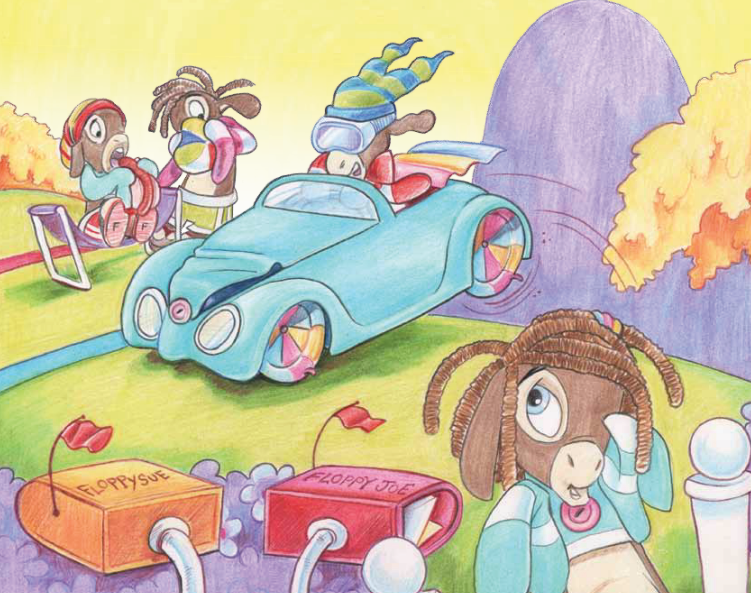 “Floppies aren’t like people, though some say they are. They all wear Floppy hats and they all drive Floppy cars. They all have Floppy hairdos and they play Floppy games. They eat Floppy hot dogs and they have Floppy names.”
- Frozen Floppies, John Hope
Marketing / Networking
Meet DIRECTLY with parents, teachers, and children
Parenting Groups
School Functions
Events that Benefit Kids
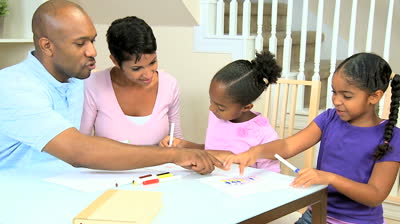 Marketing / Networking
Volunteer – focus your efforts on helping to build your credibility
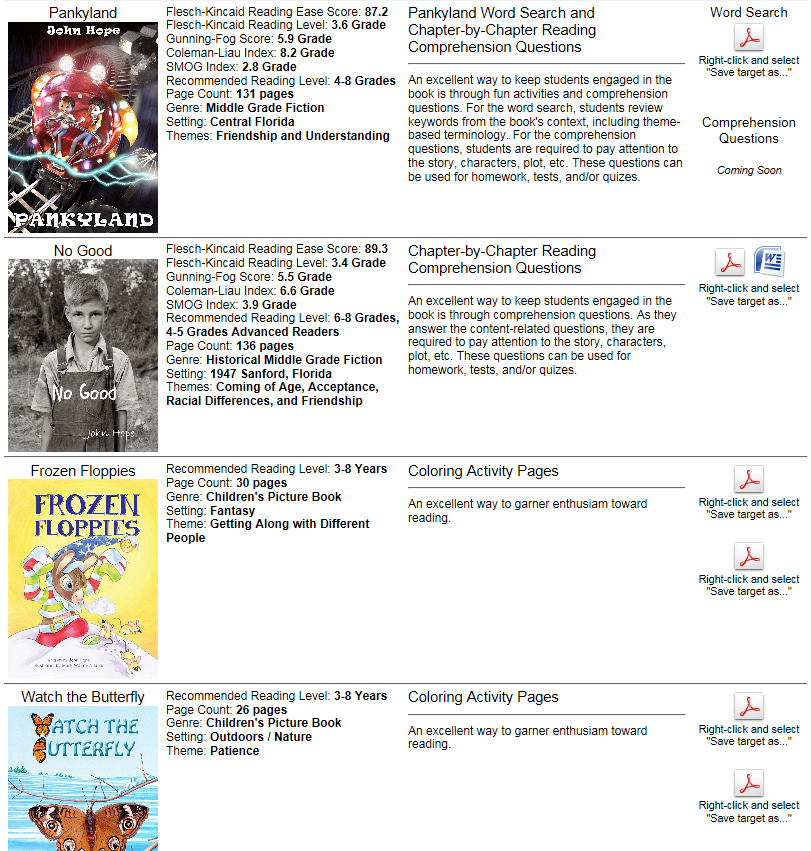 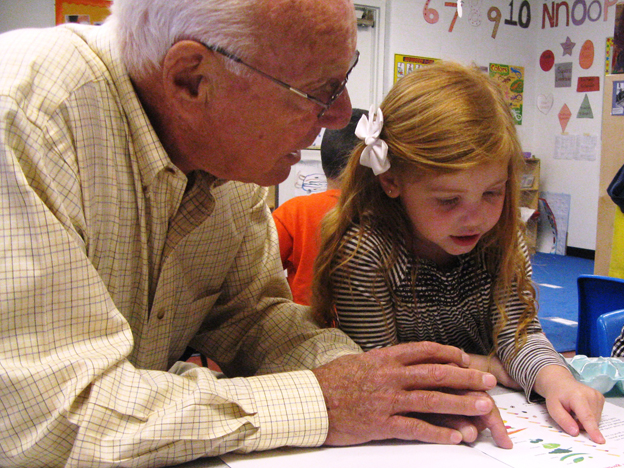 Children’s Writing that Sells
John Hope
john@johnhopewriting.com
www.johnhopewriting.com
Click on “For Teachers”